Инфографика
Бесплатное профессионально-техническое
образование для всех
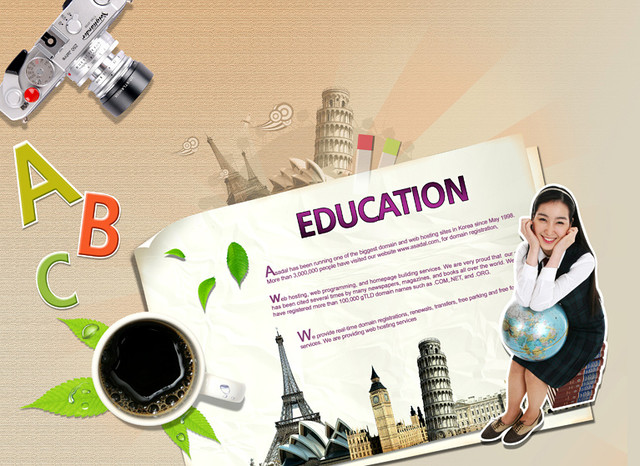 Цель Проекта:
Создание условий для получения первой рабочей 
   профессии бесплатно
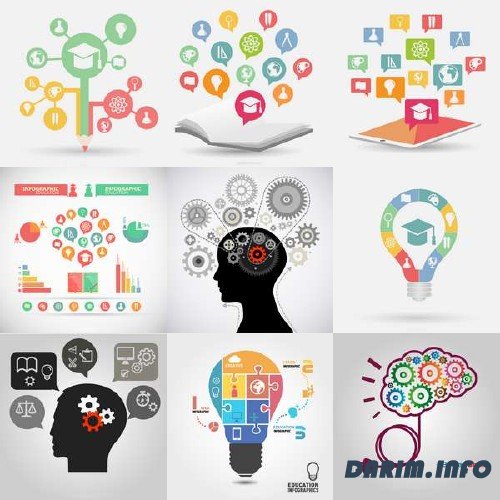 Кто может участвовать?
все выпускники школ 9-х, 11-х классов
 безработные граждане
 молодежь до 29 лет, не имеющая квалификацию
 лица, находящиеся в трудной жизненной ситуации
 лица из числа уязвимых групп
Сроки обучения
от 1 месяца до 3 лет
Куда обращаться?
в центры занятости населения
 в организации образования (колледжи, учебные центры)
 в региональную палату предпринимателей
Преимущества проекта:
получение двух и более
рабочих профессий
обучение по гибким 
модульным программам
возможность выйти на рынок
труда с дипломом
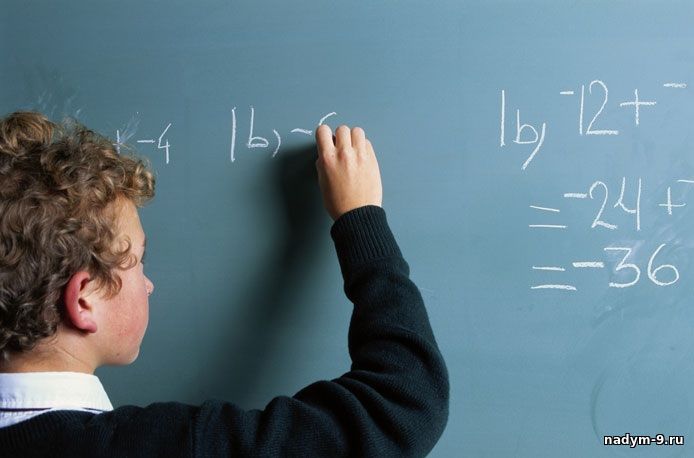 обеспечение студентов
бесплатным проездом
получение студентами 
стипендии
обеспечение студентов 
горячим питанием
Перечень документов
копия удостоверения личности
 копия трудовой книжки (при наличии)
 документ об образовании (свидетельство, аттестат, диплом)
 справка о состоянии здоровья
 справка, подтверждающая категорию граждан, которым оказывается
социальная помощь (при наличии)
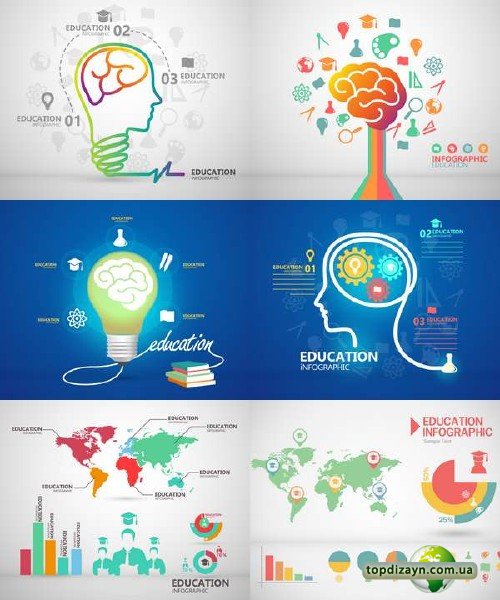